Мини-музей
гр. «Росинка»
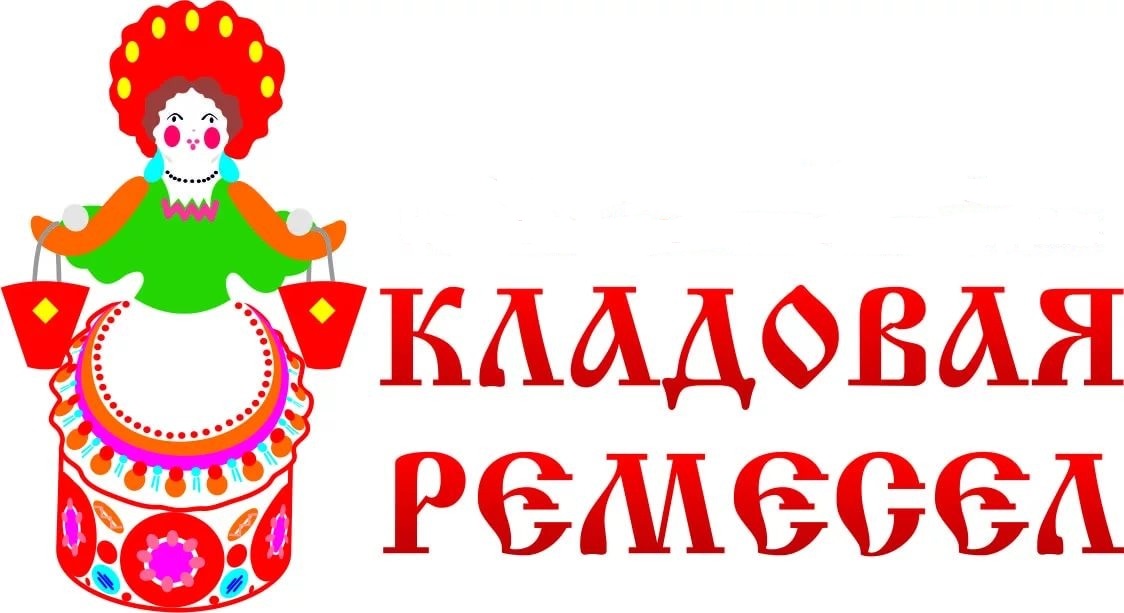 ГЖЕЛЬ
Гжель- это посуда, игрушки, изделия интерьера
 и другие изделия из фарфора. 
 Мастер гжели для росписи применяют необычный
 мазок «мазок с тенью». В нем
виден постепенный переход от светлого к темному.
 Особенностью этой росписи
 является использование трех основных цветов:
 белого, составляющего фон изделия,
 синего и голубого, которыми выполняется сам рисунок
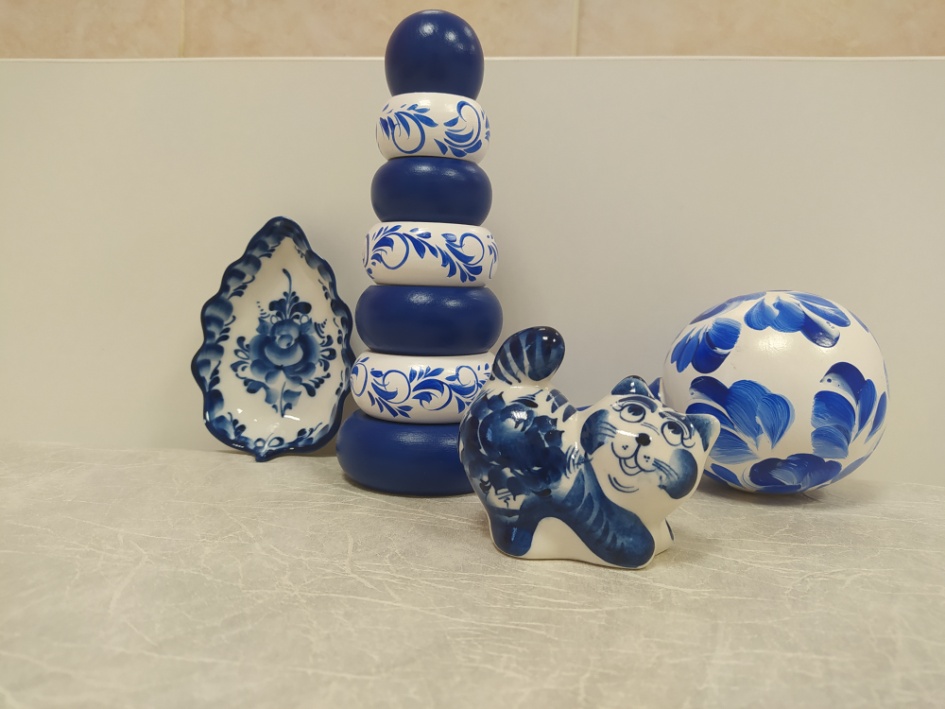 ХОХЛОМА
Хохломские предметы сделаны из дерева.
 Традиционные цвета хохломской росписи – 
красный, желто-золотистый, зеленый, черный..
Основные элементы росписи: ягоды, листья, 
декоративные цветы, трава, завитки, веточки
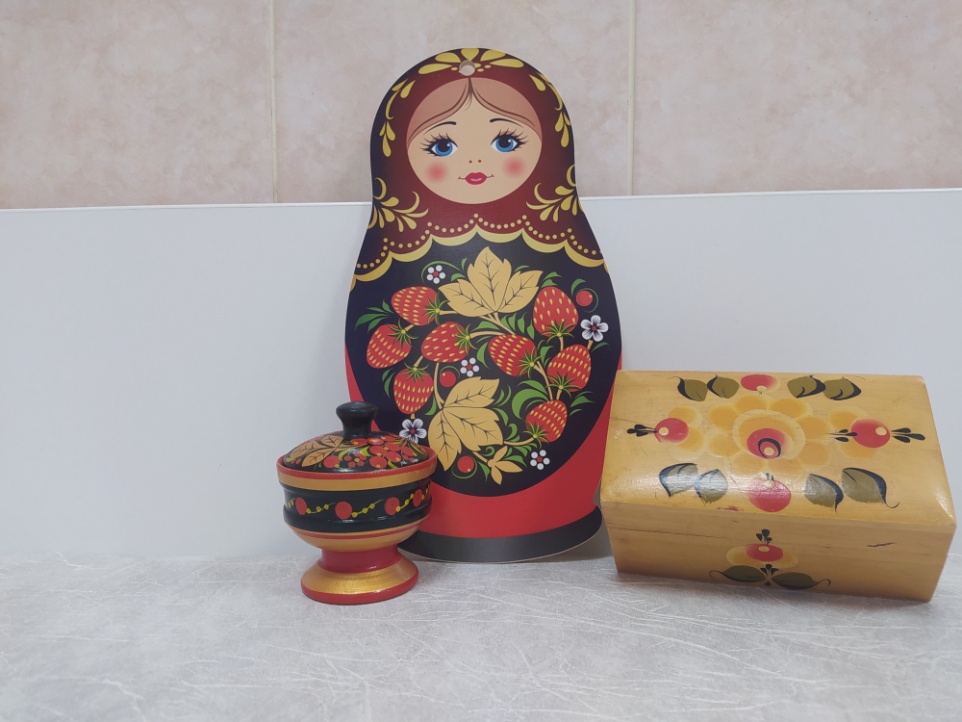 ИЗДЕЛИЯ ИЗ БЕРЕСТЫ
Береста занимала важное место в крестьянском укладе.
 Из нее изготавливали игрушки, посуду, обереги и 
люльки для маленьких детей, использовали  при строительстве.
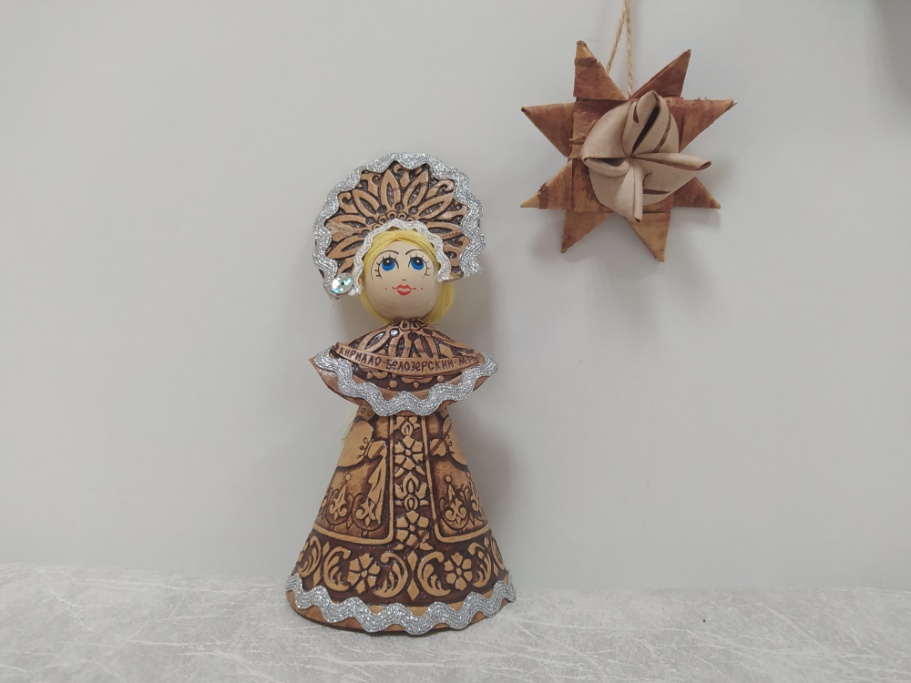 ГЛИНЯНЫЕ ИГРУШКИ
Глиняные игрушки очень разнообразны – 
это звери, птицы, человек, сказочные персонажи, бытовые сценки. 
Для производства используется красная глина. 
Фигурки лепят по частям, отдельные детали собирают и долепливают,
 используя жидкую глину как связующий материал. Используют много 
красного, желтого, синего, зеленого, алого цветов. 
Геометрический орнамент  строится по схемам
: клетки, полоски, круги, точки наносятся в различных сочетаниях.
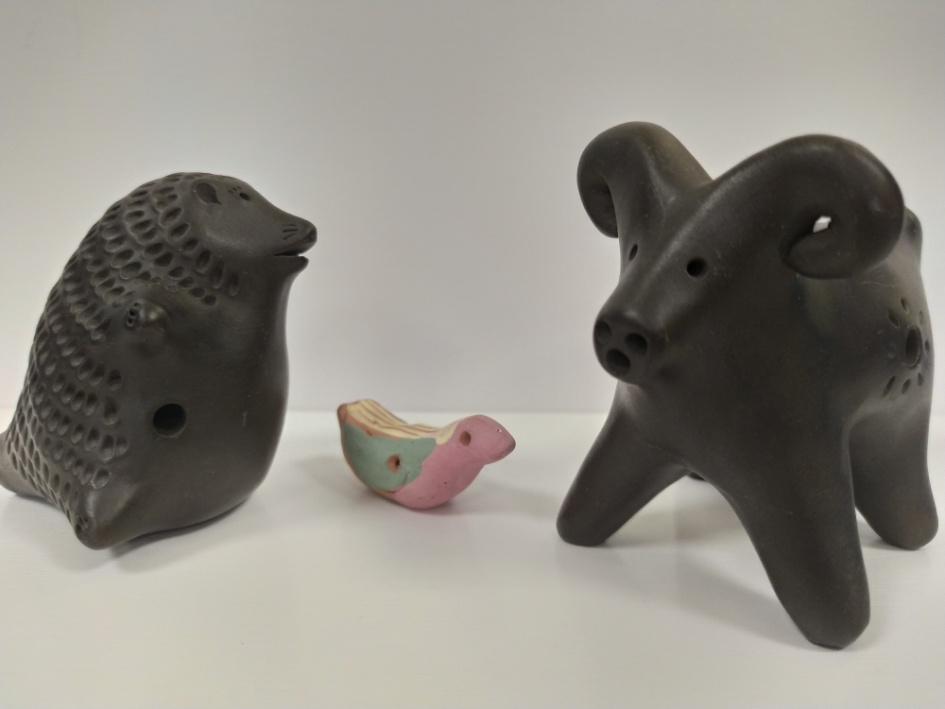 ВОЛОГОДСКОЕ КРУЖЕВО
Кружево – это вид русского кружева, плетенного на деревянных 
Палочках. Все основные изображения 
в кружеве выполняются плотной, непрерывной, одинаковой
 по ширине тесьмой. Для изготовления
 требуется: подушка-валик, 
деревянные палочки, булавки, сколок. 
Типичный материал для кружев – лен.
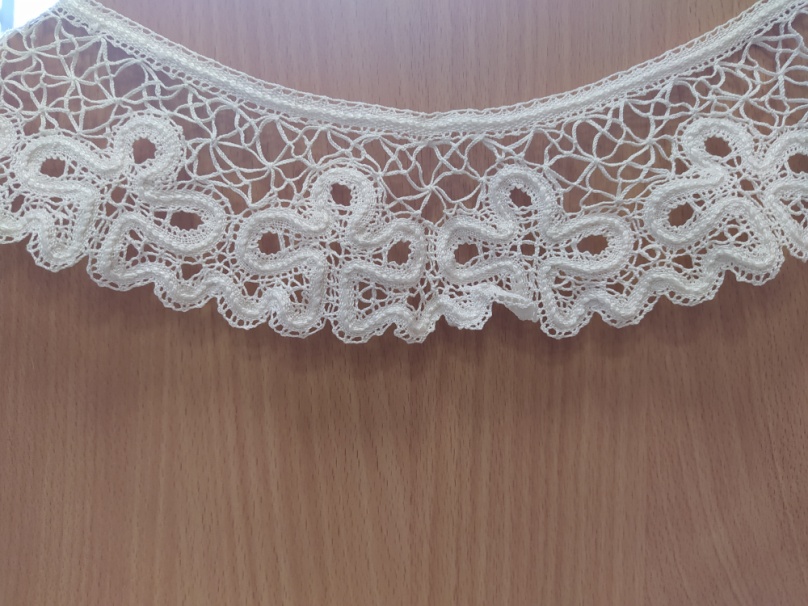 ВЗАИМОДЕЙСТВИЕ
 С РОДИТЕЛЯМИ И ДЕТЬМИ 
 СОЗДАНИЕ ВЫСТАВКИ,
 ПОСВЯЩЕННОЙ НАРОДНЫМ  ПРОМЫСЛАМ
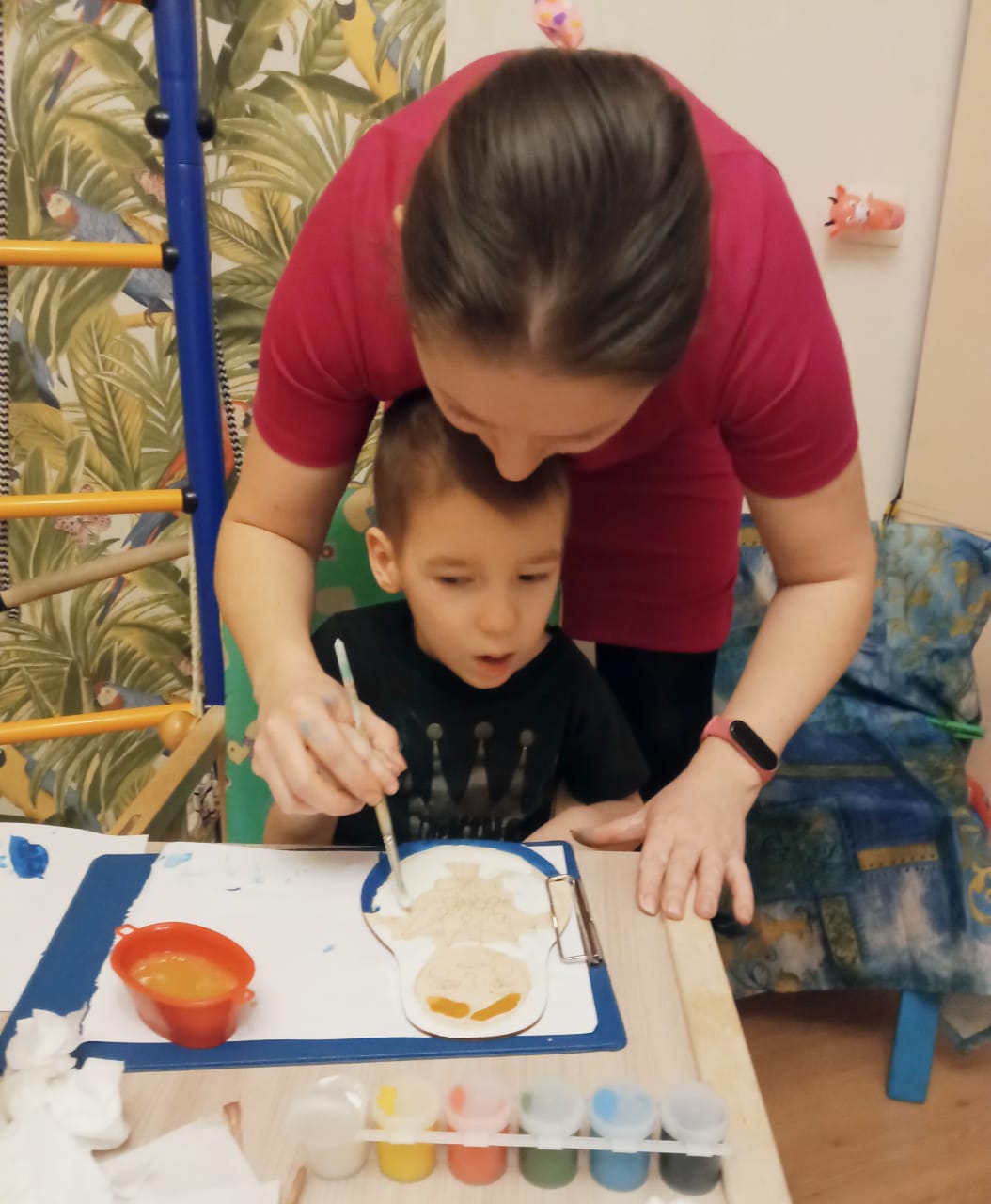 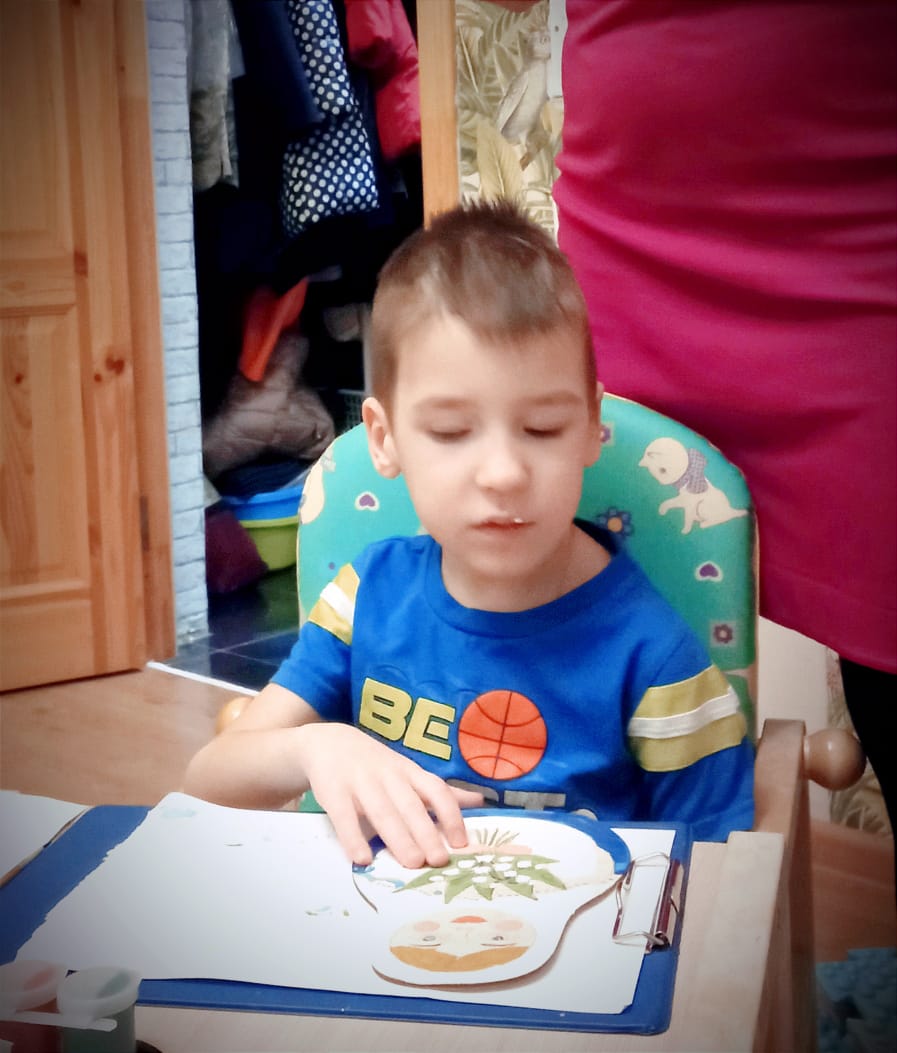 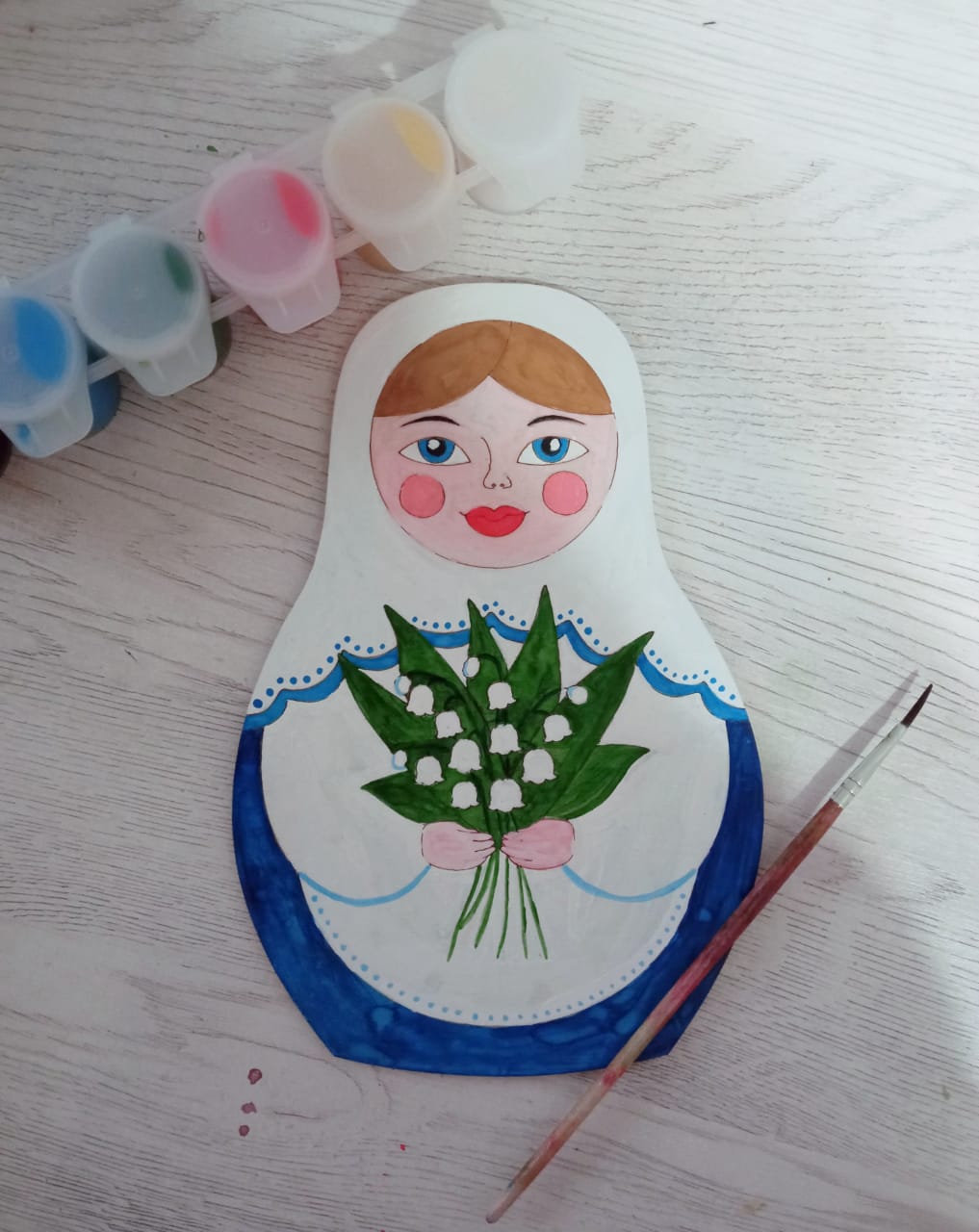